Программа  кружка «Веселая гимнастика»(физкультурно-оздоровительное направление)
Составитель: 
Терентиенко 
Ирина Николаевна
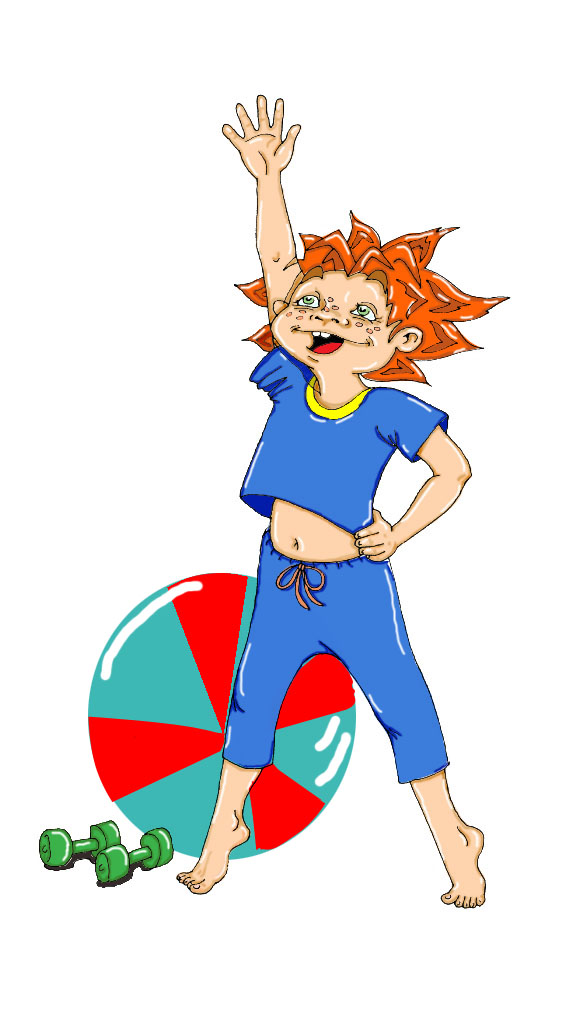 Актуальность
В условиях Крайнего Севера, особенно в зимнее время, двигательная активность дошкольников снижена. Обучать детей движениям не только нужно, но и необходимо. В процессе обучения движениям идет укрепление здоровья детей, совершенствование организма средствами физической культуры. 
Использование корригирующей гимнастики в режиме двигательной активности детей в дошкольном учреждении, способствует формированию правильной осанки и профилактики плоскостопия у детей.
Цель
Укрепление здоровья и совершенствование  физического развития детей.
Задачи
Оздоровительные: 
Совершенствование функций организма, повышение его защитных свойств и устойчивости к заболеваниям средствами корригирующих упражнений, дыхательных упражнений, самомассажа. 
Формирование правильной осанки, укрепления свода стопы, гигиенических навыков; осуществление профилактики нарушений опорно-двигательного аппарата.

Образовательные: 
Формирование физических двигательных умений и навыков ребенка в   соответствии с его индивидуальными особенностями.
Развитие координации движений и ориентировки в пространстве.
Расширение кругозора, уточнение представлений о своём теле, уважительное отношение к физической культуре, создание положительной основы для формирования привычки к здоровому образу жизни. 

 Воспитательные: 
Воспитание потребности в здоровом образе жизни; выработка привычки к соблюдению режима, потребность в физических упражнениях и играх.
Возраст и количество детей
Дети подготовительной к школе группы 6-7 лет 
 Количество: 10 детей
Структура  занятий
Каждый комплекс упражнений  проводится 
в игровой форме.
Комплексы  состоят из  трёх  частей:
 вводной, основной  и  заключительной.
Вводная часть (3-5 минут): различные виды ходьбы и бега, укрепления свода стопы, координации движений, ориентации в пространстве, развития внимания.
Основная часть (15-20 минут)

Корригирующее упражнение
Самомассаж
Гимнастика для глаз
Подвижная игра
Пальчиковая гимнастика
Дыхательная гимнастика
Психогимнастика
Заключительная часть 
(3-5 минут).

 Релаксация в игровой форме
 Восстановление организма после физических нагрузок.
.
Педагогические принципы
Принцип систематичности. 
Принцип постепенности.  
Принцип доступности. 
Принцип наглядности.
 Принцип сознательности и активности.
Методы
Словесные - объяснения упражнений, указания, похвала, команда,  рассказ, беседа, литературные (разучивание, проговаривание стихов, пение песен при выполнении движений.)
Наглядные – показ, имитация, участие воспитателя в играх и упражнениях, звуковые и зрительные ориентиры.
Практические – упражнения. Конкретные задания, игровые приемы, поддержка и помощь.
Ожидаемые результаты
Повышение уровня психофизического развития  у детей.
Развитие двигательных функций, имеющихся у детей. 
Снижение заболеваемости.
Потребность в ведении здорового образа жизни.
Список литературы
1.	Пензулаева Л.И. Оздоровительная гимнастика. Комплексы упражнений. Для занятий с детьми 3-7 лет. – М.: Мозаика-Синтез, 2015. – 128с.
2.	Комплексы лечебной гимнастики для детей 5-7 лет/авт.-сост. Е.И. Подольская. – Изд. 3-е. – Волгоград: Учитель, 2014. – 143с.
3.	Пальчиковая гимнастика для развития речи  дошкольников: пособие для родителей и педагогов / Е.С. Анищенкова. – М.:АСТ: Астрель. 2006. – 60с.
4.	Чистякова М. И. Психогимнастика  /Под ред. М. И. Буянова.—2-е изд.- М.: Просвещение: ВЛАДОС, 1995. - 160 с.
5.	Усаков В.И. Первые шаги к совершенству: Книга для воспитателей, гувернеров, родителей, - Красноярск: Издательство КГПИ, 1993.
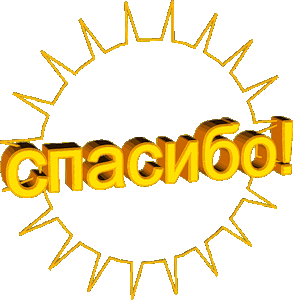